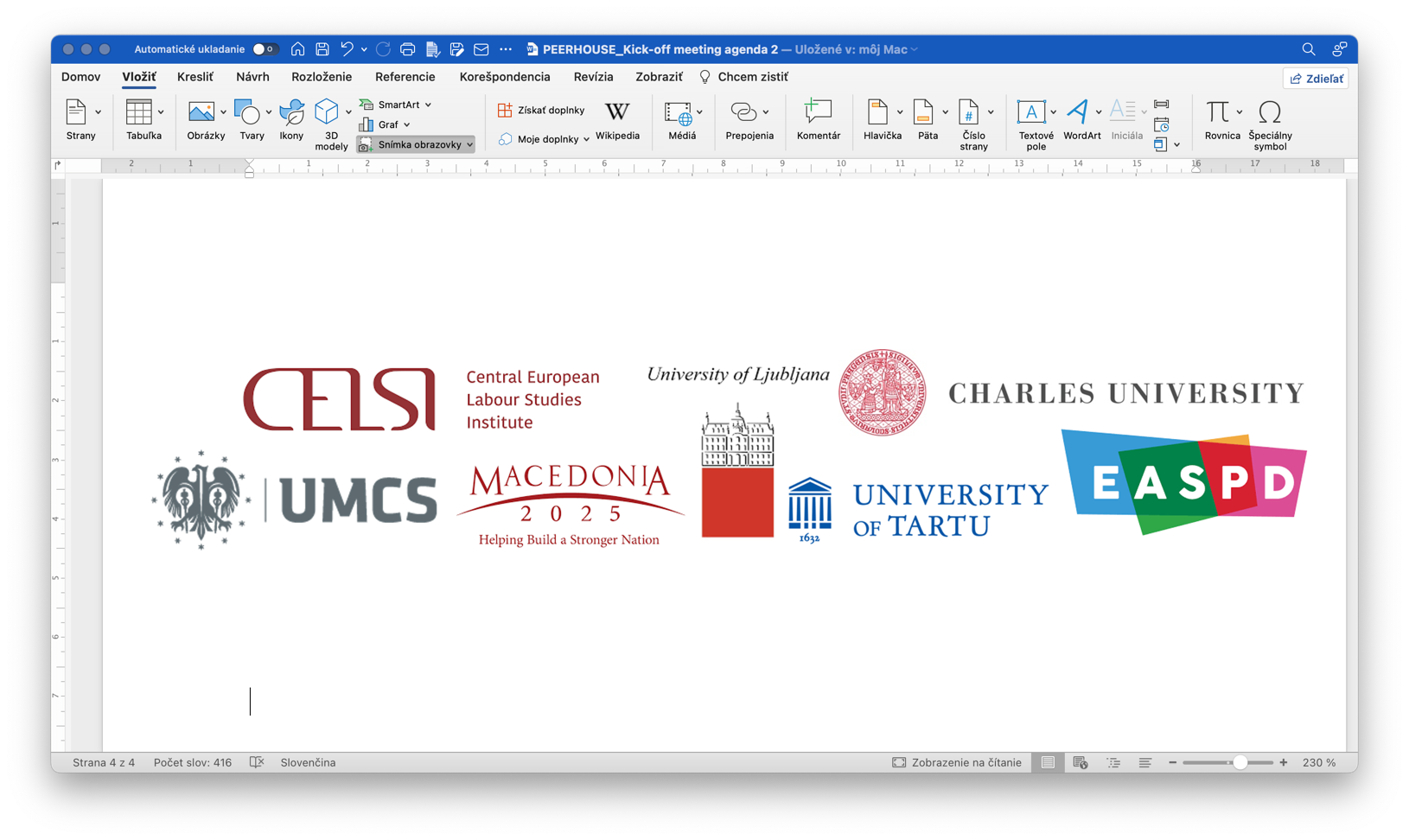 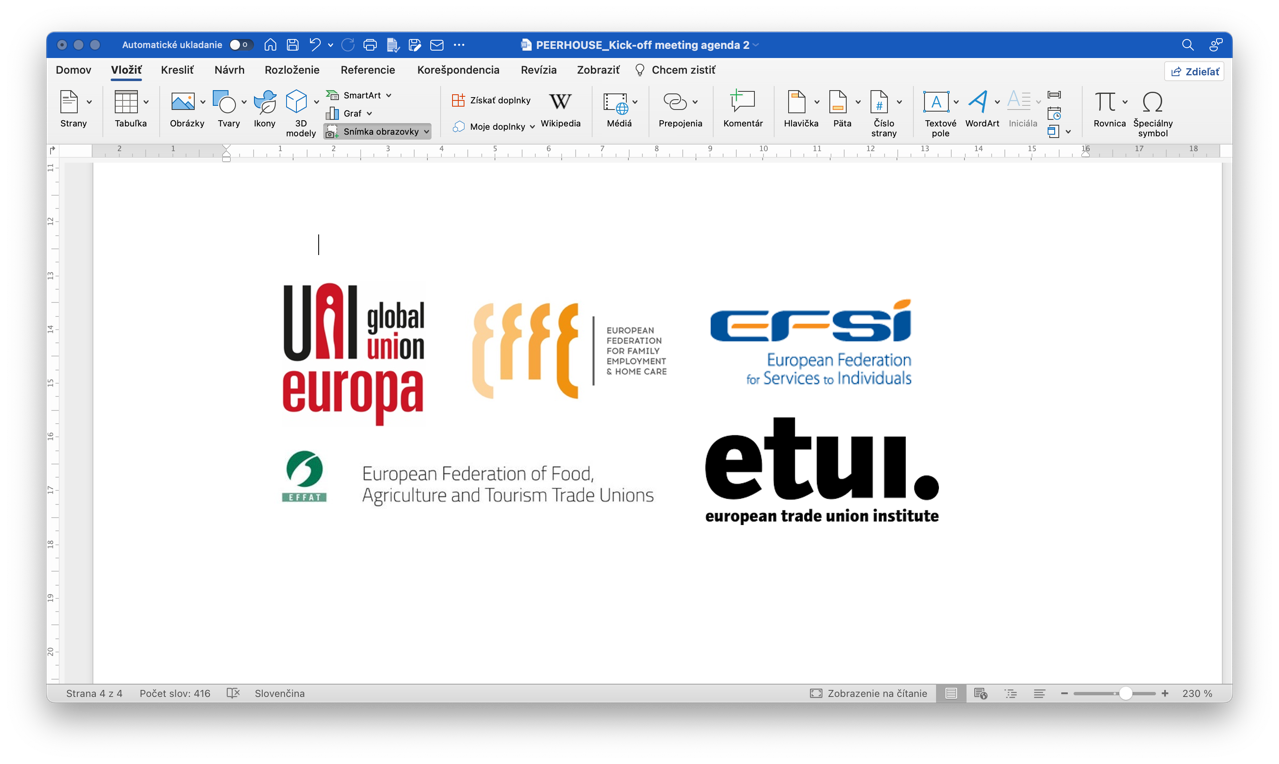 Personal and household services in Central and Eastern European Countries: Improving working conditions and services through industrial relationsPERHOUSE
Monthly meeting 28 June, 2023, online
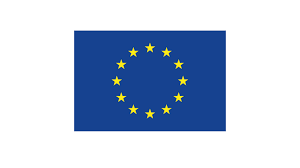 The project is funded by the European Union; Ref. 101052340
Agenda
Reporting (Sona Mikulíková, CELSI)
State of art - surveys (discussion, troubleshooting)
State of art - interviews (discussion and troubleshooting)
D2.1. and D2.2. - next steps
AOB
PERHOUSE, Monthly meeting JUNE 2023
Demand survey – number of responses
PERHOUSE, Monthly meeting JUNE 2023
Demand survey – few preliminary results
1g. Please sum up if you did or did not purchase any personal or household services in the last 5 years.
Answered: 242   Skipped: 52
PERHOUSE, Monthly meeting JUNE 2023
2. If you marked more than one service in the previous questions, please choose the most frequent type of service you purchased. Please mark only one type of service.
Answered: 173   Skipped: 121
PERHOUSE, Monthly meeting JUNE 2023
5.1. What is your age?
Answered: 193   Skipped: 101
5.2. What is your sex/gender?
Answered: 192   Skipped: 102
5.9. Which best describes where you live?
Answered: 190   Skipped: 104
3.2. There might be also other reasons why you did not purchase any personal and household services. Please rate each of the following reasons on a 5-point scale.
Answered: 41   Skipped: 253
Social dialogue survey – state of art
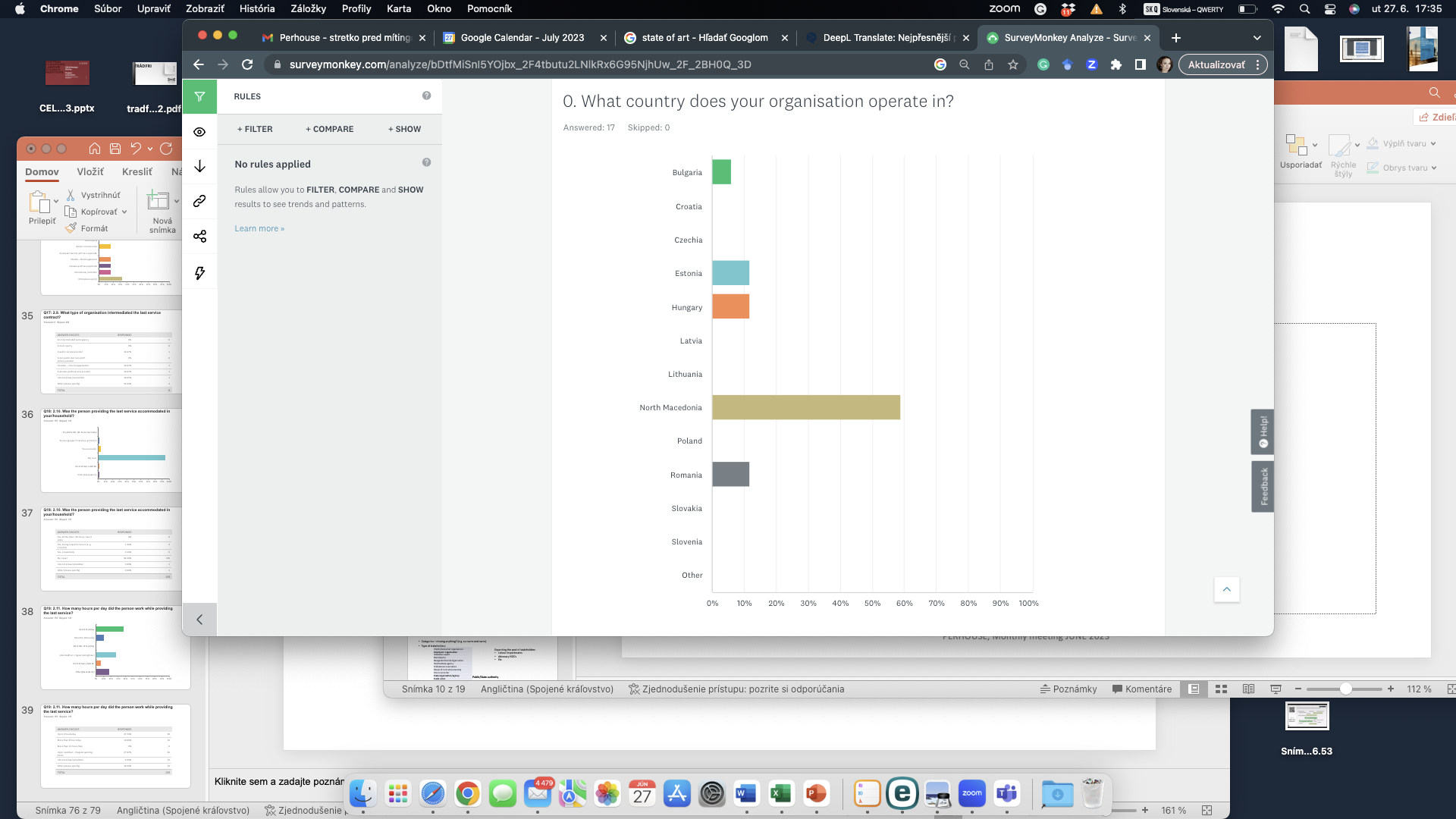 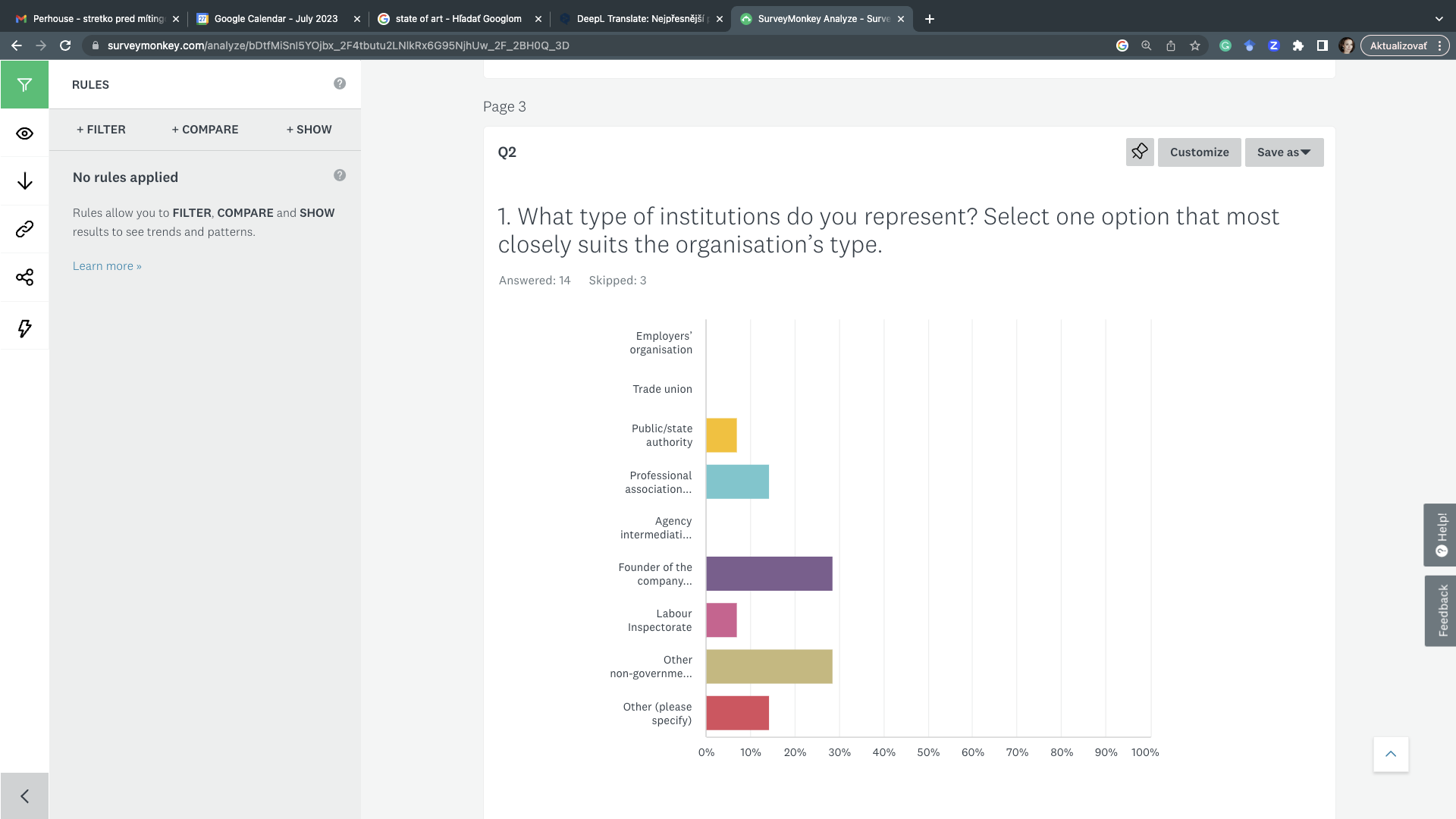 PERHOUSE, Monthly meeting JUNE 2023
Interviews with national stakeholders
Methodological note and interview topics
Exploring the engagement in social/civil dialogue in the PHS 
Identification and addressing the challenges in PHS  by social actors
The interrelation to the EU-level social partners and policies in PHS
21 – 23 Q
Draft commented – comments addressed – finalised
Supporting letter and informed consent (adjust)
Translations (?)
Contact database 
First experiences?
PERHOUSE, Monthly meeting JUNE 2023
Interviews with national stakeholders – first experiences
Some of the partners already managed first interviews
The interview guide is too structured – some of the wording is too complicated -  partners can adjust and simplify, use it only as a guide, change the order of the questions/topics, but keep the structure of the summary  
Respondents have a tendency to focus on their personal experiences fist – give them floor, but have in mind that we look for the organisation’s attitudes and standpoint
The personal experiences can be used as an additional findings/stories similar to the focus  groups
In the summary  (max. 1 page/interview) – for each of the 3 topics, only the most relevant findings to be included, 1 – 2 paragraphs for the purpose of the comparative report
PERHOUSE, Monthly meeting JUNE 2023
DELIVERABLES AND DEADLINES
Work packages and deliverables III.
Deliverables due to 7/2023
D2.1. Working paper on conceptualization of PHS sector in CEE
The paper is based on the literature review and will encompass all the main findings and 
set the PHS sector's central concept and future analysis. The aim of the working paper is to provide 
a comprehensive framework of the upcoming research activities of the consortium. 
The format is electronic, English language).

D2.2. Methodological tools (survey, interviews, focus groups, outlines) 
This deliverable contains all data collection tools for the tasks in WP3 and WP4: 
Questionnaire for demand survey + dissemination strategy
Questionnare on social partners + dissemination strategy
Interview guide for EU-level stakeholders (CUNI)
Interview national-level stakeholders guide
Outline of the national case studies.
Three focus groups scripts for PHS workers (child care, adult care, non-care)
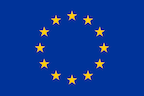 Project No. 101052340
Future steps  - thinking ahead (timeline, deadlines, etc.)
National cases – national reports
D4.1 National case studies in 6 CEE countries + translation into 6 languages: due to M18/JAN24 max 30 pages max + annexes
D4.2 Policy briefs in 6 CEE countries in six languages M18/JAN24 (4 pages  - CELSI template)

First drafts of the national reports + briefs – deadline END OF OCT 2023 

D6.2 National workshops in 6 countries due to  11/2023 (at the beginning of NOV)
The workshops aim to discuss and disseminate the findings.
The workshops will be held in 6 languages: Polish, Czech, Slovak, Slovenian, Macedonian, Estonian in the partners' countries. 
It will be one-day workshops per 20 participants. 
The national partners wil provide invitations, agenda, presence list.
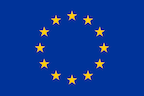 Project No. 101052340
Next steps – to discus
Both online surveys will be continuing during July and August
Focus groups, outline, D2.1  - to be soon on drive – comments/feedback, finalising 
Mind the timeline
Meeting in July –  scheduled upon need (request the coordinator)
August  - early second week due to reporting (once the EC portal will be opened) – doodle will be provided to all.
PERHOUSE, Monthly meeting JUNE 2023
Have a nice summer!